COMPANY CAR MOBILE JUICE
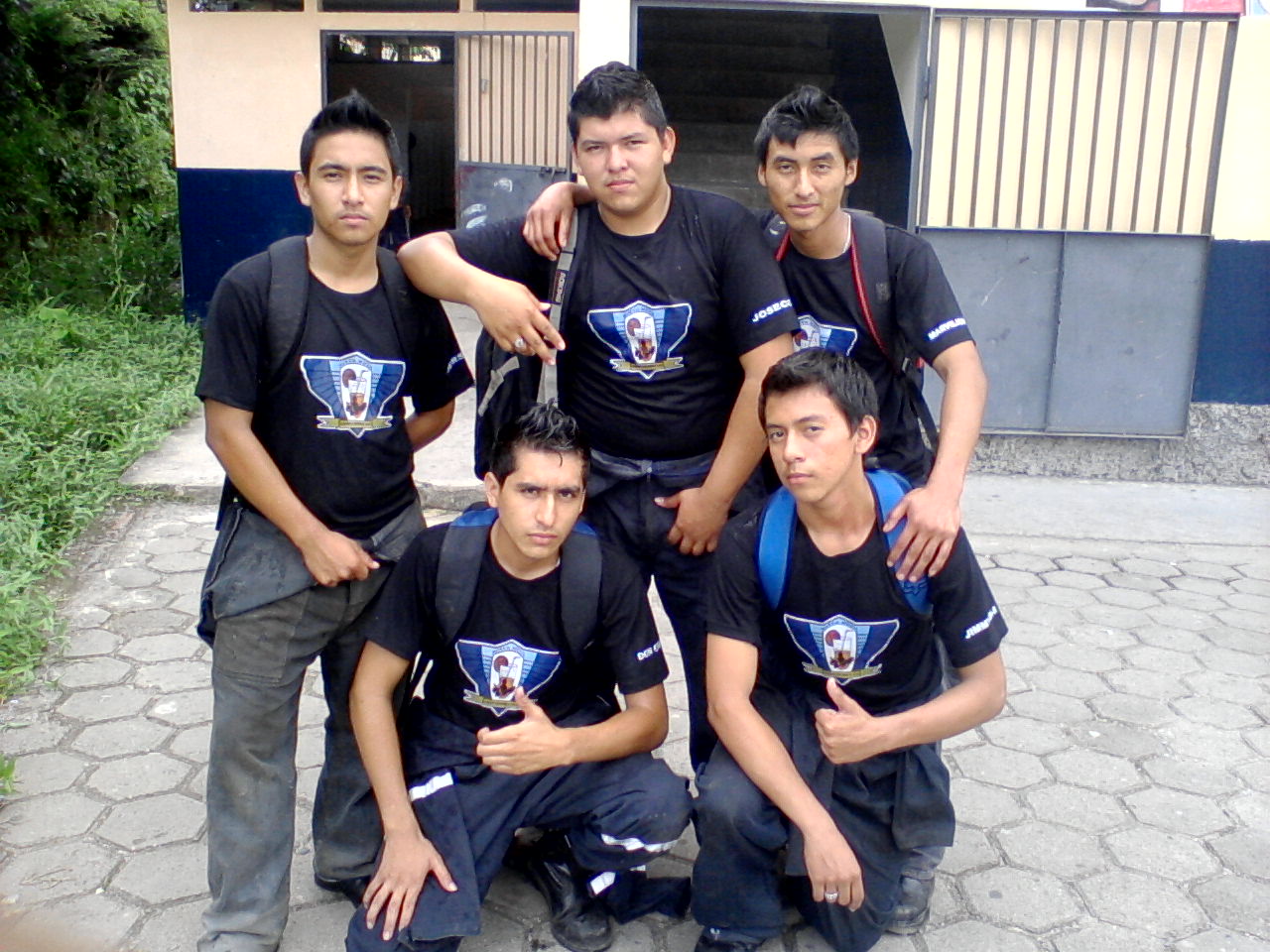 Mobil_juice@hotmail.com
Tena-Napo-Ecuador
Catalogo de productos
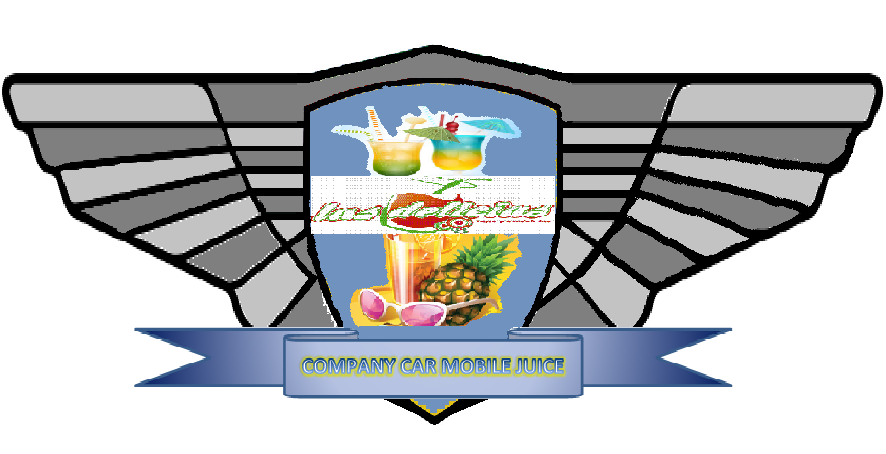 BATIDOS
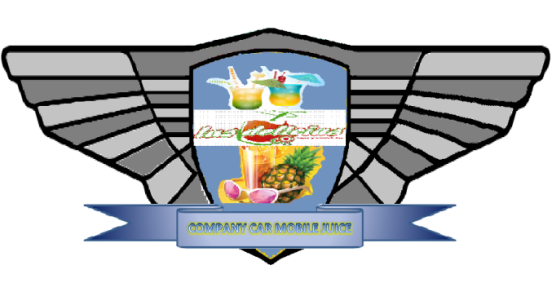 BATIDO DE FRESA








COD.   BTF-001

INGRDIENTES
15 FRESAS
¼ DE LITRO DE LECHE
UNA CUCHARADA DE AZUCAR
Media taza de chocolate derretido

COSTO
1,75$
2,36 euros
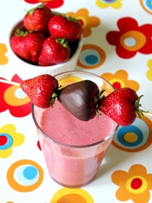 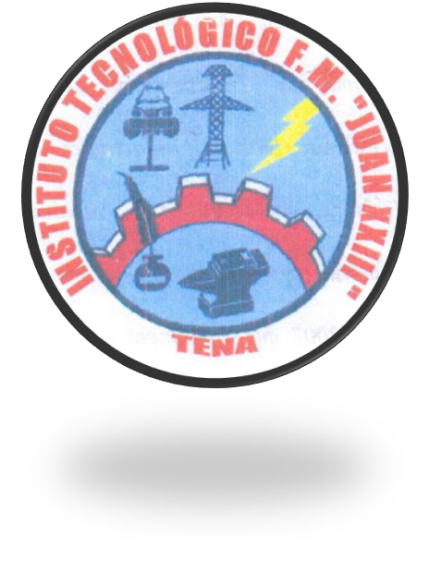 BATIDO DE FRESA 







COD.   BTF-002





INGRDIENTES

10 FRESAS
1/8 DE LITRO DE LECHE
UNA CUCHARADA DE AZUCAR

COSTO
0,50$
0,67 euros
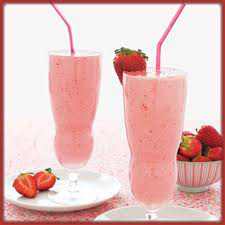 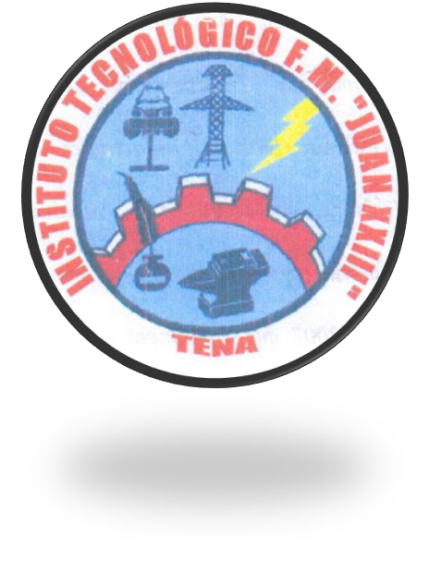 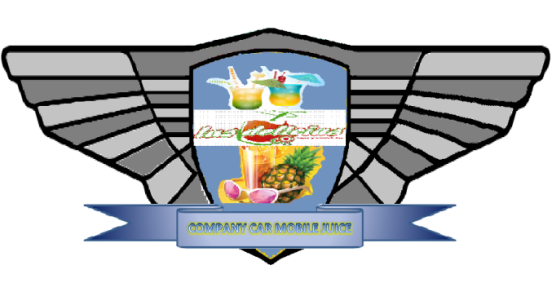 Batido de fresa con crema de vainilla  










COD.   BTF-003
INGRDIENTES

10 FRESAS
1/6DE LITRO DE LECHE
UNA CUCHARADA DE AZUCAR 
Crema de vainilla
Grageas

COSTO
0,75$
1,01 euros
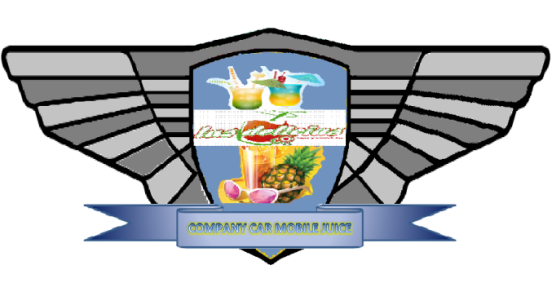 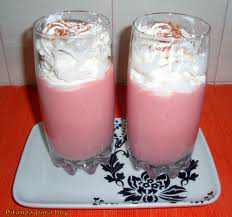 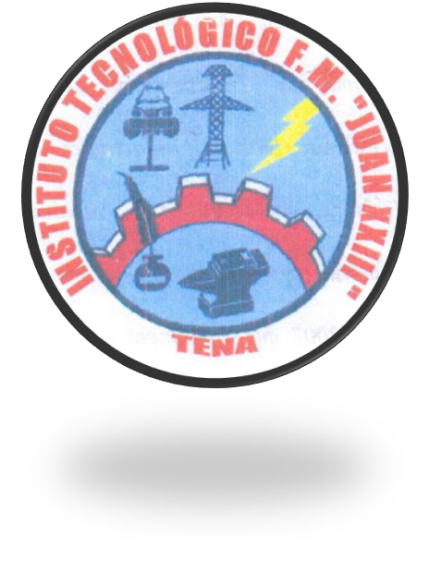 BATIDO  OREO









COD.   BTO-001





INGRDIENTES
1 galleta oreo
1/8 DE LITRO DE LECHE

COSTO
0,75$
1,01 euros
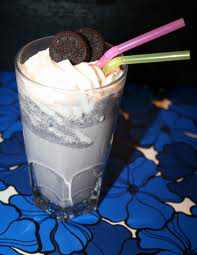 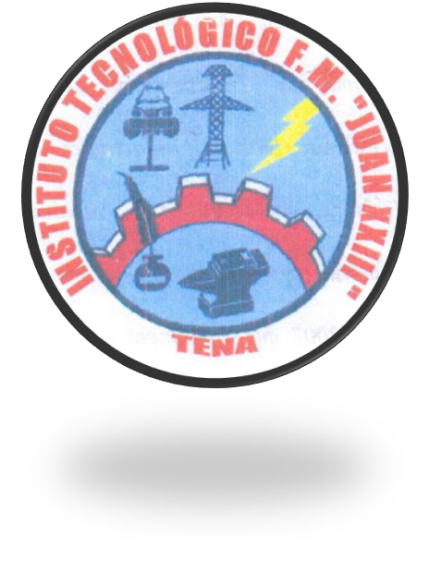 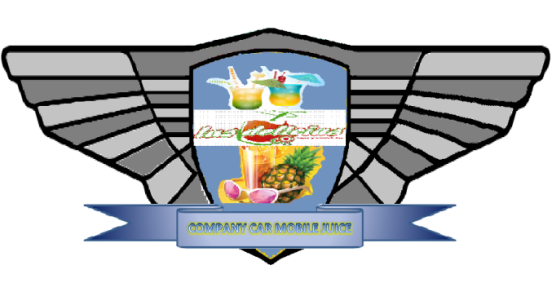 BATIDO DE MORA
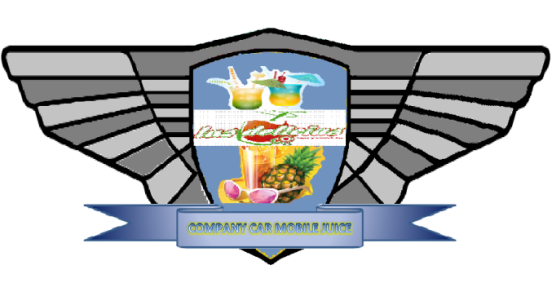 INGREDIENTES 
1/3 DE LIBRA DE MORA
1/6 DE LITRO DE LECHE
1 CUCHARADA DE AZUCAR 
COSTO
0,75$
1,01 euros
COD.   BTM-002
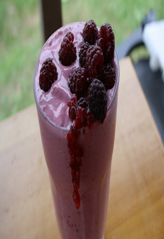 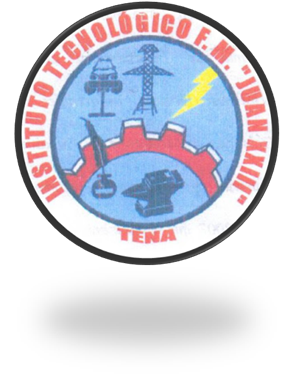 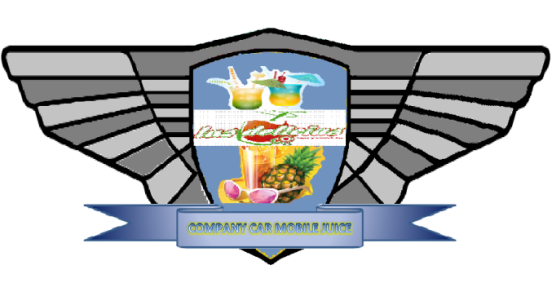 HELADOS
HELADO  ORIGINAL
INGREDIENTES 
Crema de vainilla
1/4 DE LITRO DE LECHE
 4 galletas amor

COSTO
0,75$
1,01 euros
COD.   ADO-001
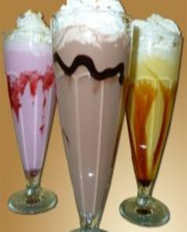 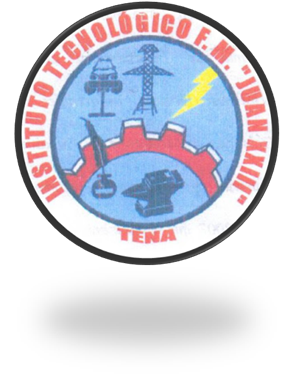 HELADO  DE FRUTAS
INGREDIENTES 
Crema de vainilla
1/4 DE LITRO DE LECHE
 FRESAS
TROZOS DE 
MANZANA, 
PERA,
BANANA
PIÑA
COSTO
0,75$
1,01 euros
COD.   FRU-001
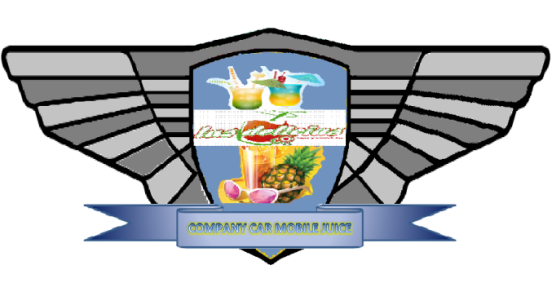 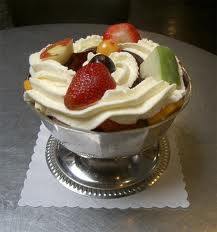 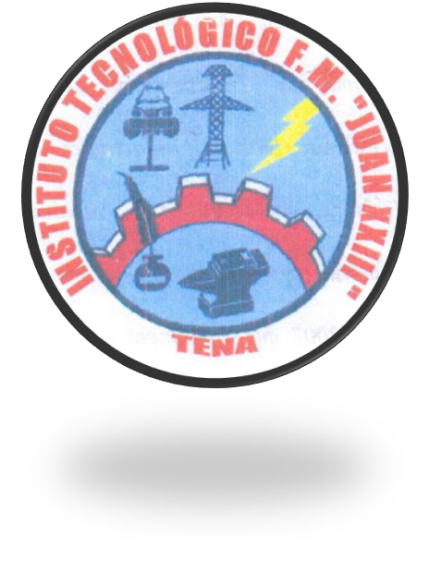 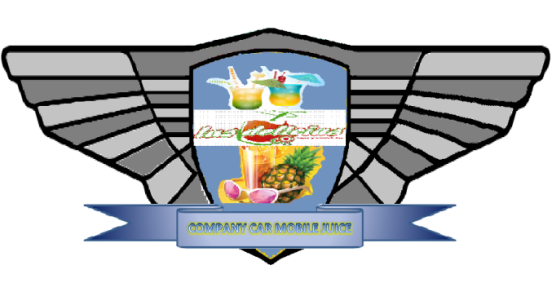 HELADO  OREO
INGREDIENTES 
Crema de vainilla
1/8 DE LITRO DE LECHE
 1 GALLETA OREO





COSTO
0,75$
1,01 euros
COD.   ADO-002
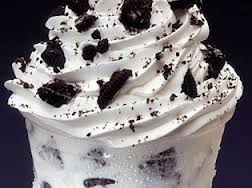 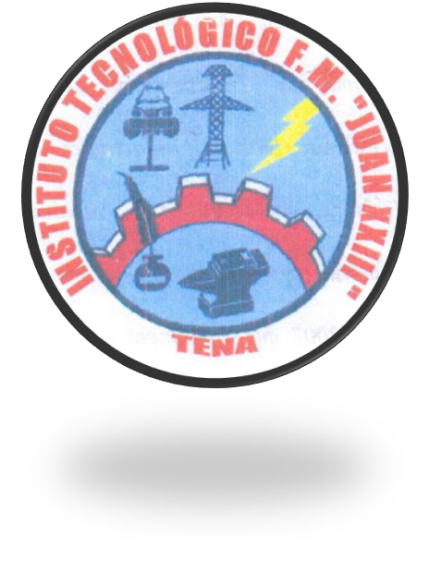 ENSALADAS DE FRUTAS
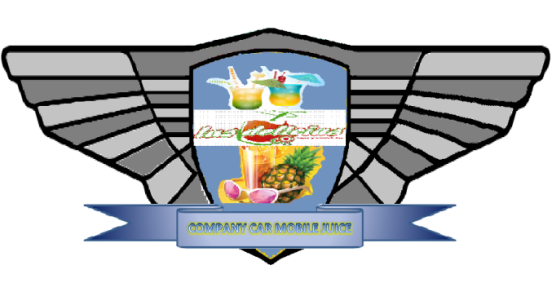 YOGURTFRUIT
INGREDIENTES
1 YOGURT
SANDIA
MANZANA
MANDARINA
BANANA
COSTO
1,00$
1,35 euros
COD.   FRU-002
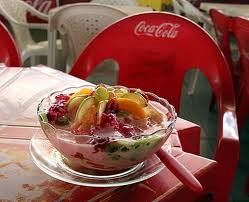 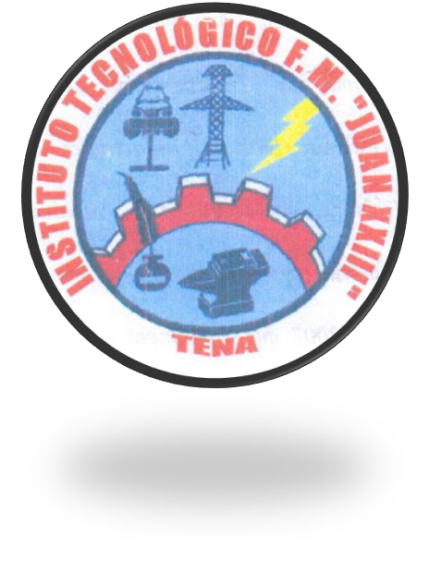 ENSALADA DE FRUTAS
INGREDIENTES 
Crema chantillí
Pera
Manzanas
Mandarinas
Sandia
banana

COSTO
0,50$
0,67 euros
COD.   FRU-003
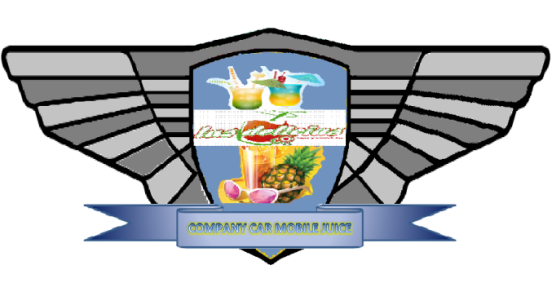 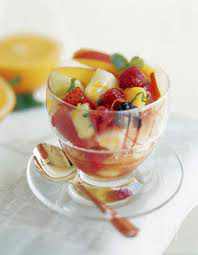 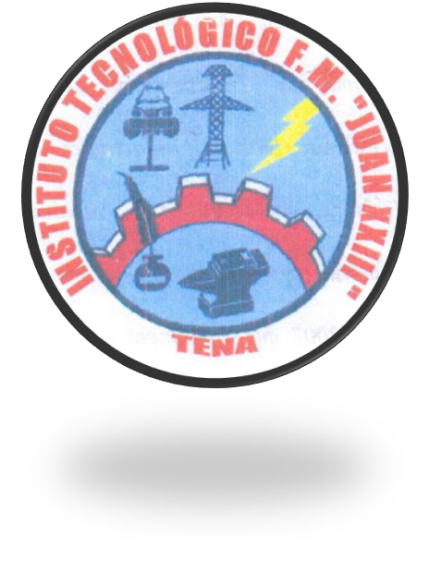